APLICACIÓN DE BIOL Y FERTILIZACION QUÍMICA  EN LA REHABILITACIÓN DE PRADERAS, 


AUTOR: 
VINICIO JIMENEZ

SANGOLQUI – ECUADOR
2011
Un costo significativo representa la fertilización de los pastos en la sierra

Se considera de fundamental importancia, obtener fuentes alternativas de fertilización en pastos

Se pretende beneficiar a las ganaderías y granjas del país, mediante la reutilización de los subproductos obtenidos de la ganadería. 

El biol utilizado como abono foliar, es una fuente orgánica que es asimilada fácilmente por las plantas (INIA, 2008)
Objetivo General
Evaluar la respuesta a la aplicación de biol y fertilización química en la rehabilitación de praderas.
Objetivos Específicos
Identificar el tratamiento con biol más eficiente en la rehabilitación de praderas.

Conocer el valor nutritivo de la mezcla forrajera.

Determinar el tratamiento que satisfaga económicamente las necesidades del ganadero.
Uso de Abonos Orgánicos
Las fuentes orgánicas de nutrientes para las plantas están constituidas por residuos de plantas y animales. Algunas de las fuentes más importantes son los estiércoles, el compost, los abonos verdes y varios tipos de residuos de procedencia animal (Eusse, 1994).

La materia orgánica, promueve la actividad microbial en el suelo y mejora su estructura, aireación y capacidad de retención de humedad (Eusse, 1994).
El Biol o Abono Líquido

El biol es el líquido que se descarga de un digestor y es lo que se utiliza como abono foliar. Es una fuente orgánica de fitoreguladores que permite promover actividades fisiológicas y estimular el desarrollo de las plantas.

Los biodigestores se desarrollaron principalmente con la finalidad de producir energía y abono para las plantas utilizando el estiércol de los animales.
Ventajas

Se puede elaborar en base a los materiales que se encuentran alrededor o en la zona.

No requiere de una receta determinada, los materiales  pueden variar.

Tiene bajo costo.

Es un abono orgánico que no contamina el suelo, agua, aire ni los productos obtenidos de las plantas.
Desventajas

Periodo largo de elaboración de 3 a 4 meses, hay que planificar su producción en el año.

Cada lote tiene una composición diferente.

Se complica su aplicación en grandes extensiones
Rehabilitación de praderas
La rehabilitación de una pastura según Lascano (1991), consiste en una restitución de su capacidad productiva por unidad de área y por animal.

El término rehabilitación consiste en la presencia de una o más especies forrajeras aceptables, que son susceptibles de ser conservadas
Objetivos de la Rehabilitación
Crear un sistema estable de producción de forraje
Restaurar el vigor, la calidad y la productividad de una pastura 
Eliminar las malezas presentes 
Aumentar la cobertura del suelo para protegerlo 
Incrementar las poblaciones de especies deseables 
Introducir nuevas especies en la pastura o complementarla con ellas.
MATERIALES Y MÉTODOS
Localización  Política
Ubicación Ecológica
Zona de vida:
Bosque húmedo montano bajo
Región latitudinal templada fría
Altitud: 2850 m.s.n.m.
Temperatura:  11 grados centígrados
Precipitación:  1150 mm
Suelos:  pH 6.40, M.O. 6.90%, textura franco arcillosa
Vegetación:  Pastos y cultivos de la sierra.
Materiales y Equipos
Biol líquido
Fertilizante químico (Sulphomag, Urea, Yaramila, 18-46-0)
Dos hoces
Maquinaria agrícola (tractor, rastra destrabada, cortadora, riego) 
Ray grass anual (Lolium multiflorum LAM)
Trébol blanco (Trifolium repens L.)
Regla
Libreta de campo
Balanza electrónica
Materiales y Equipos
Masquin
Flexómetro
Marcadores
Letreros de madera
Cuadrados de madera
Piola
Estacas
Metodología Aplicada para la Elaboración del Biol
En un recipiente plástico con capacidad para 100 litros, se adiciona 100 Kg. de estiércol fresco de vaca y luego se revuelve hasta lograr una mezcla homogénea. 

Disolver en 100 litros de agua la cantidad de 2,5 litros de suero de leche, más 1,5 litros de melaza, una vez bien disueltos, agregarlos en el recipiente plástico donde hemos preparado la pre-mezcla y removerlo constantemente.
Metodología Aplicada para la Elaboración del Biol
En este mismo recipiente, se adiciona 0,12 litros de microorganismos, más la levadura, más ¼ litro de melaza, más 0,62 kg de fósforo.

Finalmente, se incorpora otros componentes (Ceniza 0,31 kg y Sulpomag 0,5 kg)  y agregarlos al tanque definitivo.

Completar con agua hasta llegar al volumen de la fórmula.
Metodología Aplicada para la Elaboración del Biol
Tapar herméticamente el recipiente al inicio de la fermentación anaeróbica y conectar el sistema de evacuación de gases con la manguera con sello de agua.

Colocar el recipiente en un lugar a la sombra, a temperatura promedio y protegido del sol. 

Esperar de 26 - 30 días para abrir el tanque y verificar la calidad del biofertilizante, por olor y color.  No debe presentar olor a putrefacción ni ser de color azul violeta.
Composición del Biol
Diseño Experimental
Tratamientos a Comparar
TO 
	Fertilización de los pastizales de acuerdo con el procedimiento de la hacienda. (2,69 Kg/ha de Yaramila y 8,64 lt de biol).

T1
	Fertilización química mediante la recomendación del análisis de suelo    (80 N, 40 P2O5, 30 K2O, 30 S). (5,04 kg/ha de Sulpomag, 3,36 kg/ha de 18-46-0 y 4,2 kg/ha de Urea)
Tratamientos a Comparar
T2
	Fertilización química del suelo más  biol al 75%. (5,04 kg/ha de Sulpomag, 3,36 kg/ha de 18-46-0,  4,2 kg/ha de Urea y 12,16 lt de biol)

T3
	Fertilización mediante la aplicación de biol al 75%. (12,16 lt de biol).
Tratamientos a Comparar
T4
	Fertilización mediante la aplicación de biol al  100%. (16,13 lt de biol).
Métodos Específicos de Manejo del Experimento
Análisis de suelo inicial
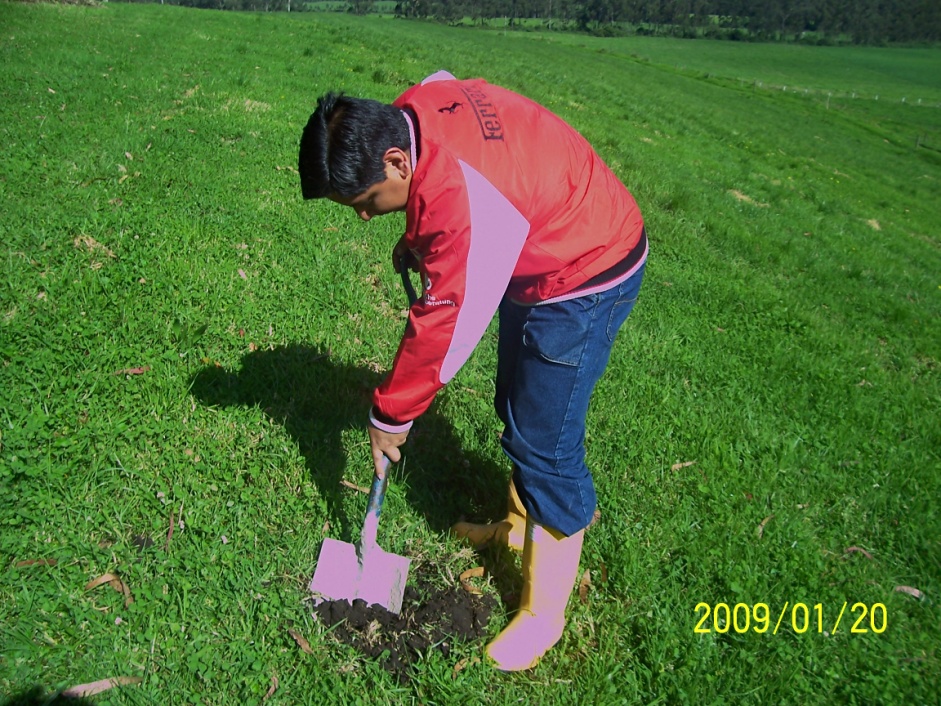 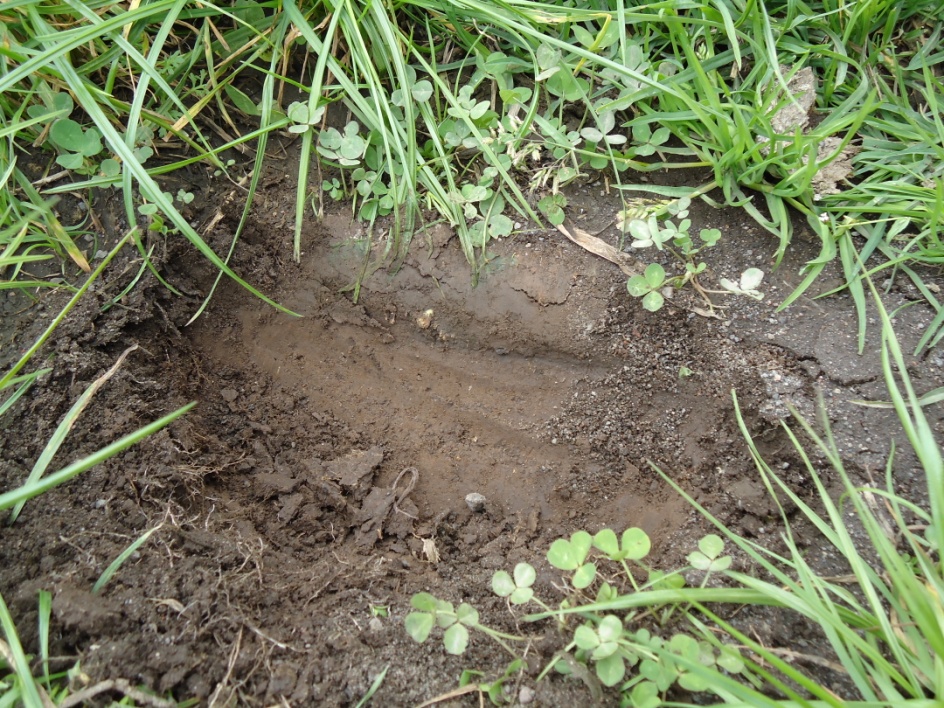 Métodos Específicos de Manejo del Experimento
Corte de igualación del área experimental
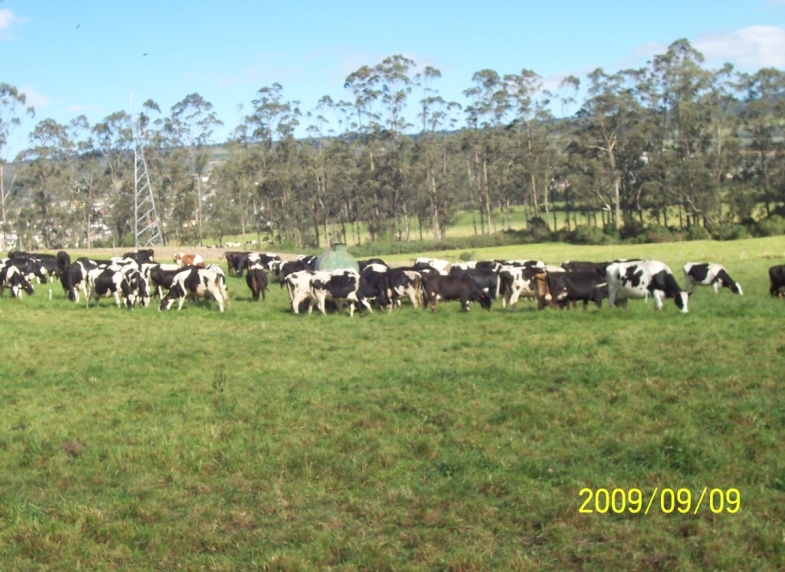 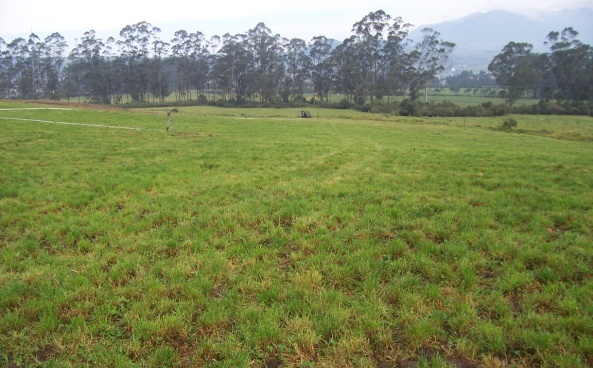 Métodos Específicos de Manejo del Experimento
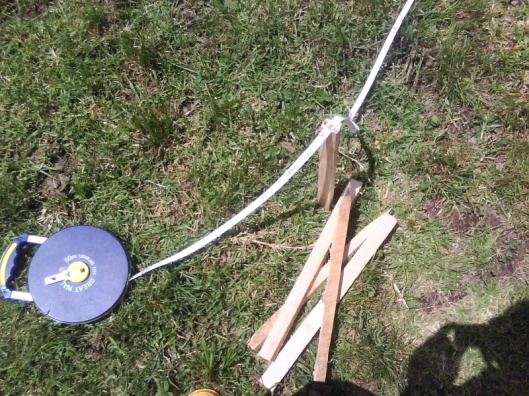 Delimitación del área experimental.
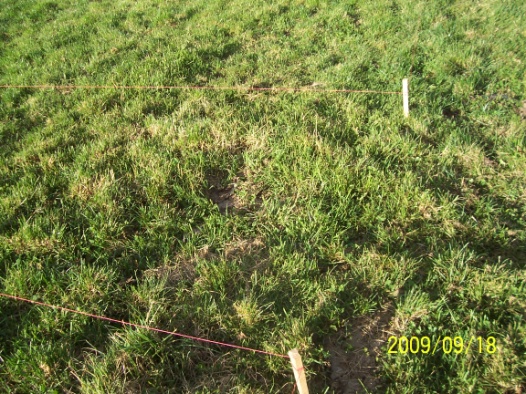 Trazo de parcelas
Métodos Específicos de Manejo del Experimento
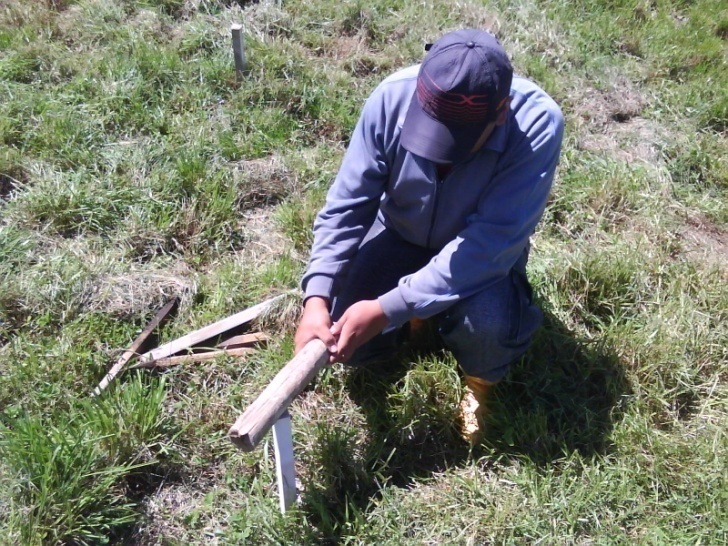 Establecimiento de los tratamientos
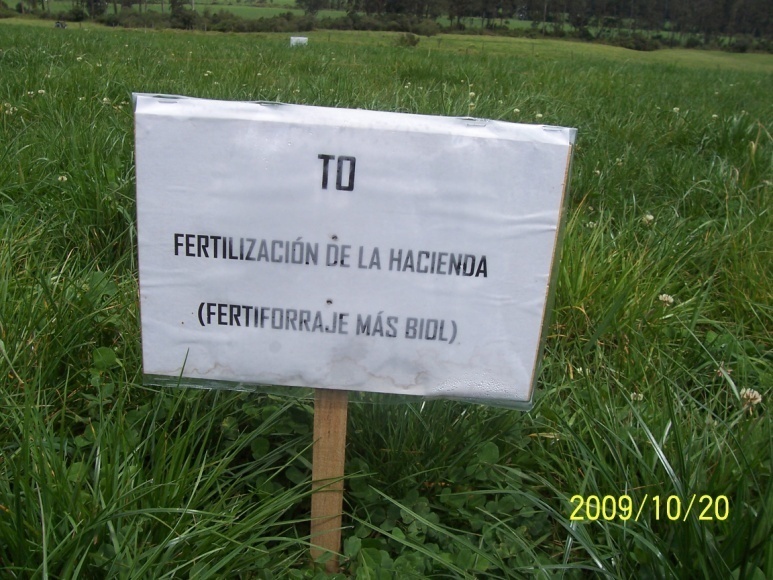 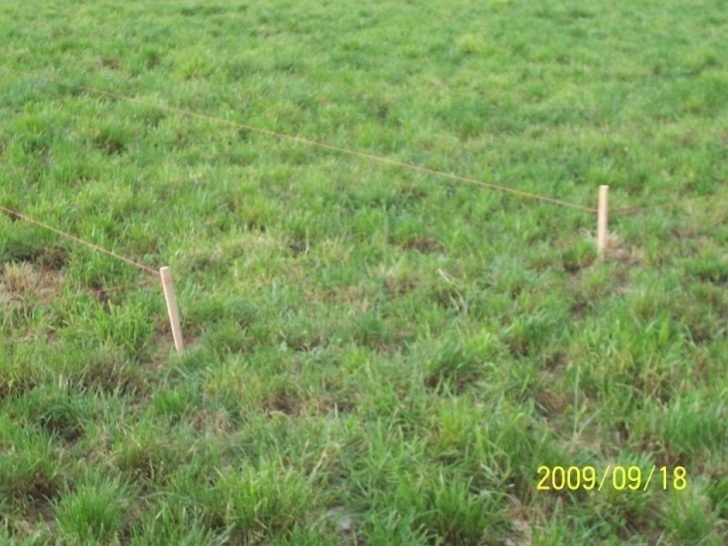 Métodos Específicos de Manejo del Experimento
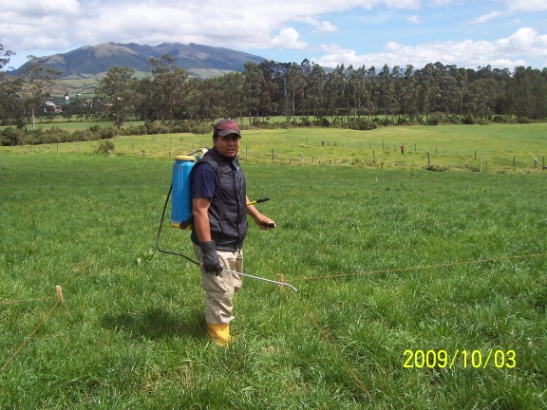 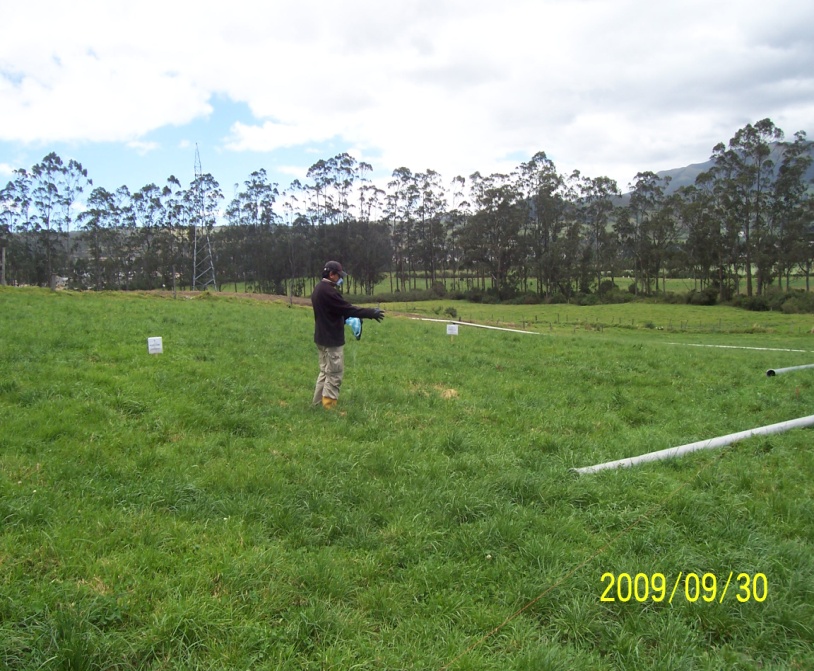 Variables a Medir
COBERTURA
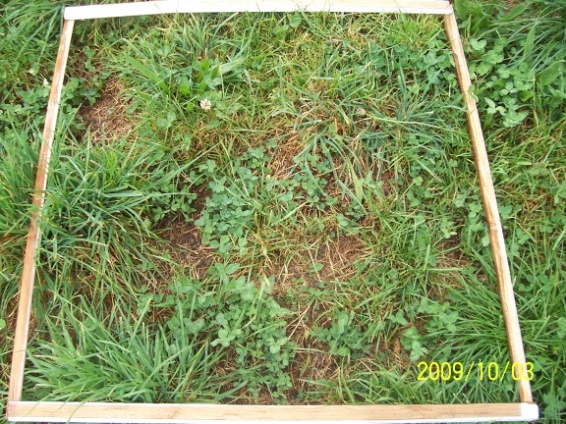 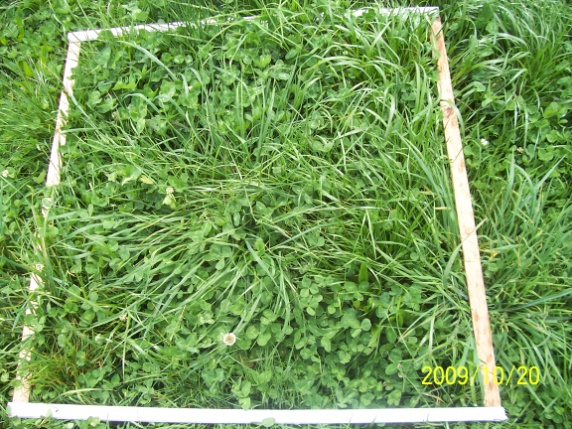 Variables a Medir
PRODUCCIÓN PRIMARIA
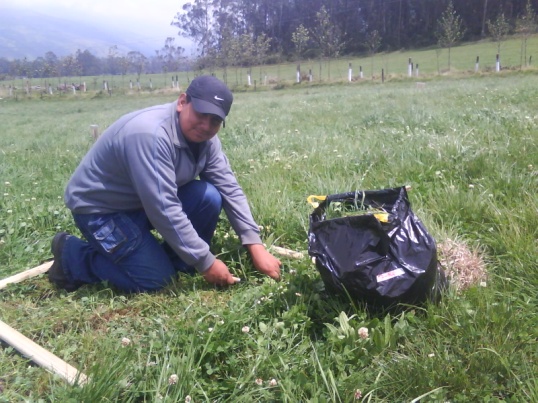 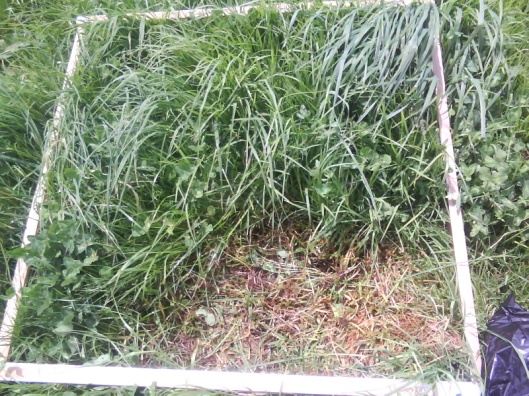 Variables a Medir
MATERIA SECA Y VALOR NUTRITIVO
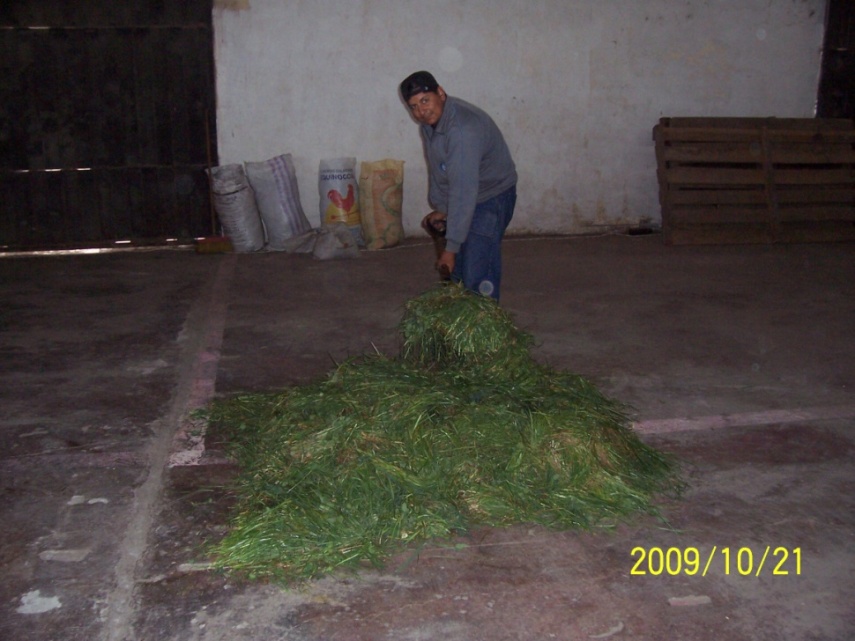 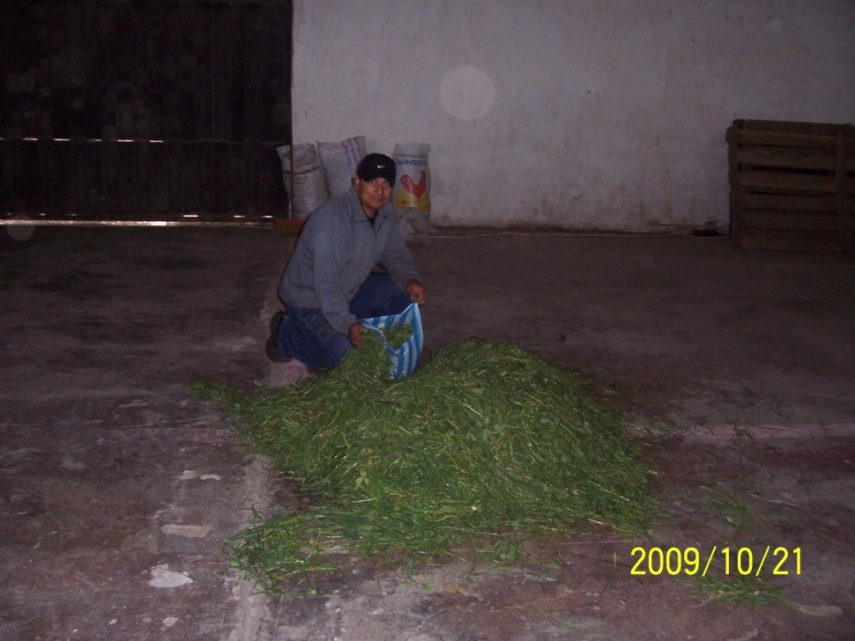 Variables a Medir
COMPOSICIÓN BOTÁNICA
RESULTADOS Y DISCUSIÓN
Porcentaje de Cobertura
Análisis de variancia  para el área de cobertura  de las praderas en rehabilitación bajo el efecto de aplicaciones de biol y fertilización química. Hda Aychapicho, Aloag, Pichincha, 2010
Porcentaje de Cobertura
Promedio de el efecto de los tratamientos sobre el porcentaje de cobertura de las praderas en rehabilitación. Prueba de Duncan al 5%.
Porcentaje de Cobertura
Porcentaje de cobertura de cada uno de los tratamientos en estudio en base de biol y fertilización química.
Producción Primaria
Análisis de variancia para la producción primaria (materia verde) de las praderas rehabilitadas bajo tratamientos con biol y fertilización química
Producción Primaria
Promedios de la producción primaria de los cortes establecidos. Duncan al 5%.
Producción Primaria
Promedios de la producción primaria (materia verde) de praderas en rehabilitación bajo la aplicación de tratamientos de biol y fertilización química.
De acuerdo a lo que dice Saray C. 2000, con el biol se logran incrementos de hasta el 30% en la producción de los cultivos sin emplear fertilizantes químicos.
Materia Seca
Análisis de variancia para la producción  de materia seca de las praderas en rehabilitación bajo la aplicación de bioles y fertilización química. Hcda. Aychapiho, Aloag, Pichincha 2010
Materia Seca
Promedios de la producción de materia seca para cada uno de los tratamientos en estudio de los cortes establecidos. Duncan al 5%.
Materia Seca
Promedios de la producción de materia seca kg/ha de las praderas en rehabilitación bajo la aplicación de biol y fertilización química
Composición Botánica
Composición botánica (expresada en %) de las praderas rehabilitadas bajo el efecto de bioles y fertilización química de los cortes establecidos. Hacda. Aychapicho, Aloag, Pichincha  2010
Composición Botánica
Composición botánica (expresada en %) del promedio de cortes de las praderas rehabilitadas bajo el efecto de bioles y fertilización química
Esto corrobora lo expresado por Salamanca R. en donde con la finalidad de tener un pasto con rendimiento aceptable, buena palatabilidad y con buen balance de minerales, energía y proteínas es recomendado tener una mezcla con 20% de leguminosas y 80%  de gramíneas.
Valor Nutritivo y Materia Seca
Promedio del valor nutritivo y materia seca (expresada en %) las praderas en rehabilitación bajo la aplicación de biol y fertilización química
Valor Nutritivo y Materia Seca
Promedio de el valor nutritivo y materia seca (expresada en %) de las praderas en rehabilitación bajo la aplicación de biol y fertilización química.
Según Benítez A. 1980, los constituyentes más importantes en todos los forrajes son las proteínas, grasa e hidratos de carbono.
ANÁLISIS ECONÓMICO
Beneficio Bruto, Costos Variables y Beneficio Neto De Todos Los Tratamientos
Análisis de Dominancia de los Tratamientos en Estudio
Análisis Marginal de los Tratamientos No Dominados
CONCLUSIONES
Todos los tratamientos establecidos superaron al testigo en la cobertura (el cuál en el último corte obtuvo el 97%), y rendimiento de materia verde (el cual obtuvo una producción de 24562,50 kg/ha en el último corte) y seca (el cual nos dio 3839,10 kg/ha en el ultimo corte) de las praderas en rehabilitación en cada uno de los cortes establecidos.
El efecto de la aplicación de biol fue muy adecuado pues la aplicación del Biol al 100% presentó el mayor rendimiento de materia verde (alcanzando en el último corte una producción de 38562,50 kg/ha) y seca  (que alcanzó en el último corte una producción de 5229,08 kg/ha) tanto en el total como por cortes en las praderas en rehabilitación.
Los tratamientos correspondientes a la recomendación  y a la aplicación del biol al 75% provocaron la composición botánica más adecuada que corresponde entre un 80% de gramíneas y un 20% de leguminosas.
El comportamiento del valor nutritivo fue muy variable, pues dependió de la muestra ya sea con mayor o menor leguminosas (así en tratamiento T4 que corresponde al biol al 100% en el primer corte tenemos un valor de 19,43% de proteína, en el segundo corte tenemos un valor de 17,16% y en el tercero de 21,55%). Pero las variaciones son mínimas.
Los únicos tratamientos que no fueron dominados dentro del análisis económico fueron los exclusivos de biol.

Económicamente el tratamiento más eficiente fue la aplicación del Biol en el 100% por alcanzar la mejor tasa interna de retorno marginal.
RECOMENDACIONES
Se recomienda utilizar el biol  100% (16,13 lt. de biol en 118,27 lt. de agua) para la rehabilitación de praderas pues se logró un mayor rendimiento de materia verde y seca, así como por su mayor cobertura y por constituirse en la mejor opción económica.
Se recomienda continuar con este tipo de investigación en la rehabilitación de praderas bajo condiciones medio ambientales diferentes a lo largo del callejón interandino
Pradera renovada
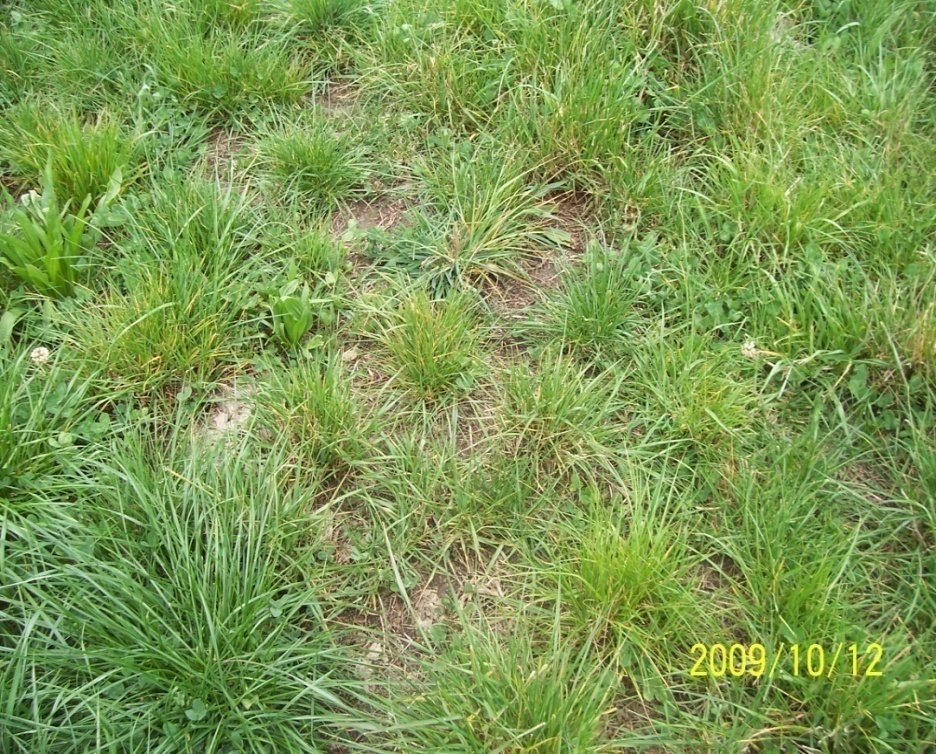 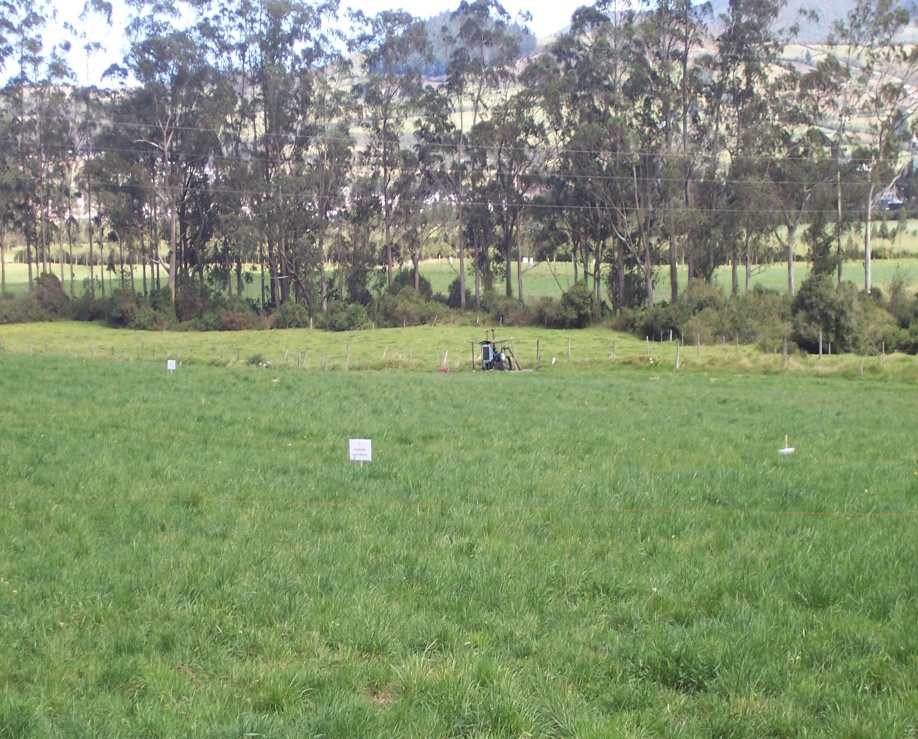 GRACIAS POR 
SU ATENCIÓN